Sampling Distributions
Distinction between the sample and the population
Difference in notation: Roman letters for sample estimates/statistics, Greek for population parameters
Central Limit Theorem tells us that for large n (e.g. >30),
                                 for iid X with mean μ, variance 𝜎2


Approximation improves as n increases
Can be used to make inference about the population mean
Summer Institutes
Module 1, Session 5
1
Confidence Intervals
Pertain to population parameters, not random variables:       “(L, U) is a 95% confidence interval (CI) for a parameter θ”
 Interpretation: in repeated samples, 95% of the resulting CIs would contain θ. 
 CI for the mean can be calculated using the Normal distribution when n is large (e.g. >30) and 𝜎2 is known or the t-distribution when 𝜎2 is unknown 


where QZ  and t(n-1) can be found in R or an online calculator
or
Summer Institutes
Module 1, Session 5
2
Confidence Intervals
Greater confidence (1 - ⍺) implies a wider CI
Larger sample size leads to a narrower CI
Summer Institutes
Module 1, Session 5
3
Question 1
What is the probability that a random sample (size 49) from this population of Seattle sixth graders has a mean number of missed school days between 4 and 6 days?
Recall:  = 5.4 days,  = 2.8 days
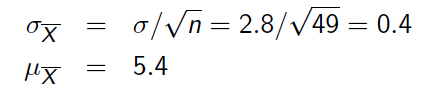 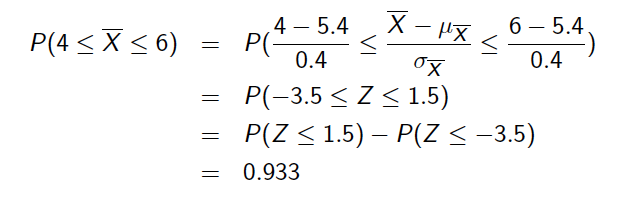 Summer Institutes
Module 1, Session 5
4
Question 2
Suppose we take a larger sample of second-time mothers. Instead of only sampling n=30, we sample n=45 and the sample mean is the same, 279.5 days.  

2: What is a 95% confidence interval for the mean length of second pregnancies based on this larger sample?
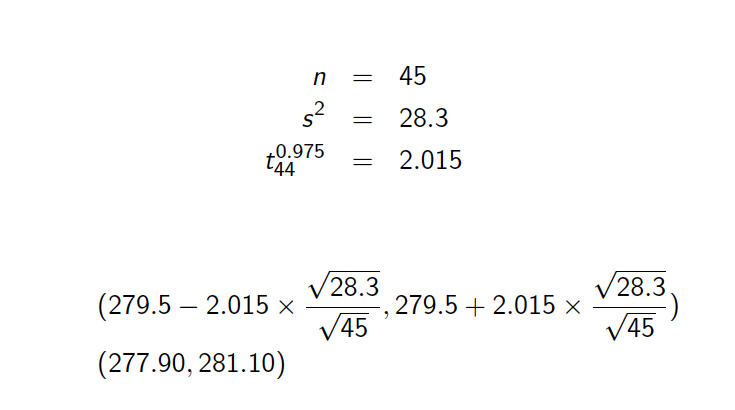 Summer Institutes
Module 1, Session 5
5
Question 3
Suppose we take a larger sample of second-time mothers. Instead of only sampling n=30, we sample n=45 and the sample mean is the same, 279.5 days.  
3: How does it compare to the 95% CI calculated from the n=30 second-time mothers?
The 95% CI for n=45 is (277.90, 281.10) which is slightly narrower than the 95% CI for n=30: (277.51, 282.49).
Summer Institutes
Module 1, Session 5
6